VUOSIKELLO
Tammi
Joulu
Helmi
Marras
Loka
Maalis
Huhti
Syys
Touko
Elo
Kesä
Heinä
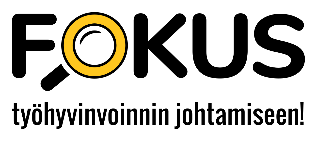